Bidragsansökan
Bidragsansökan skickas till anders.georgson@ssab.com
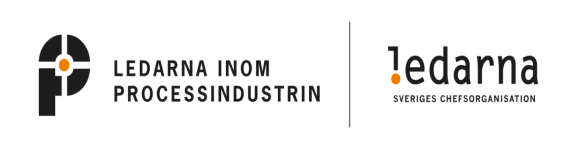 1